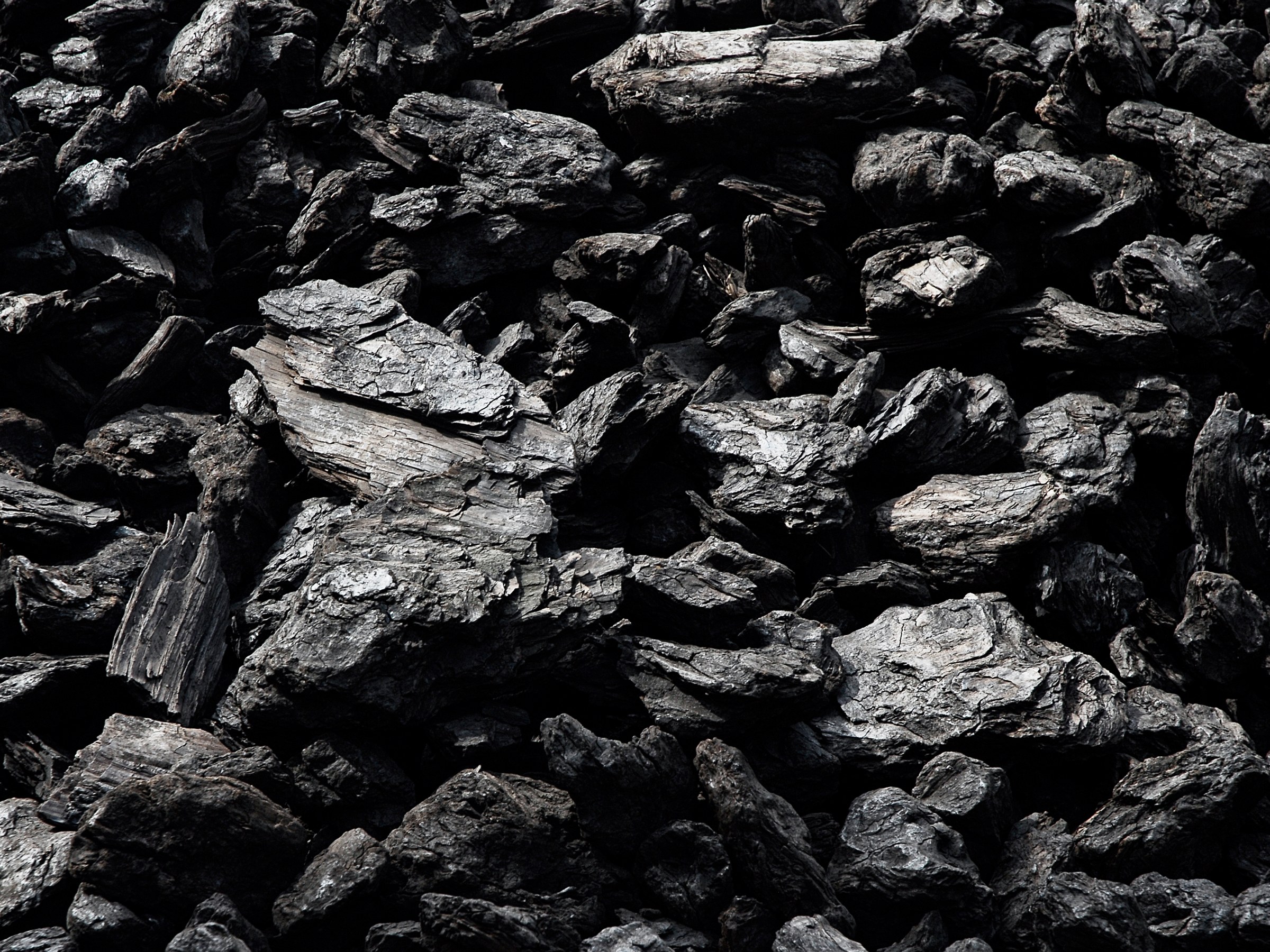 MY JOB:
UNDERGROUND COAL MINER
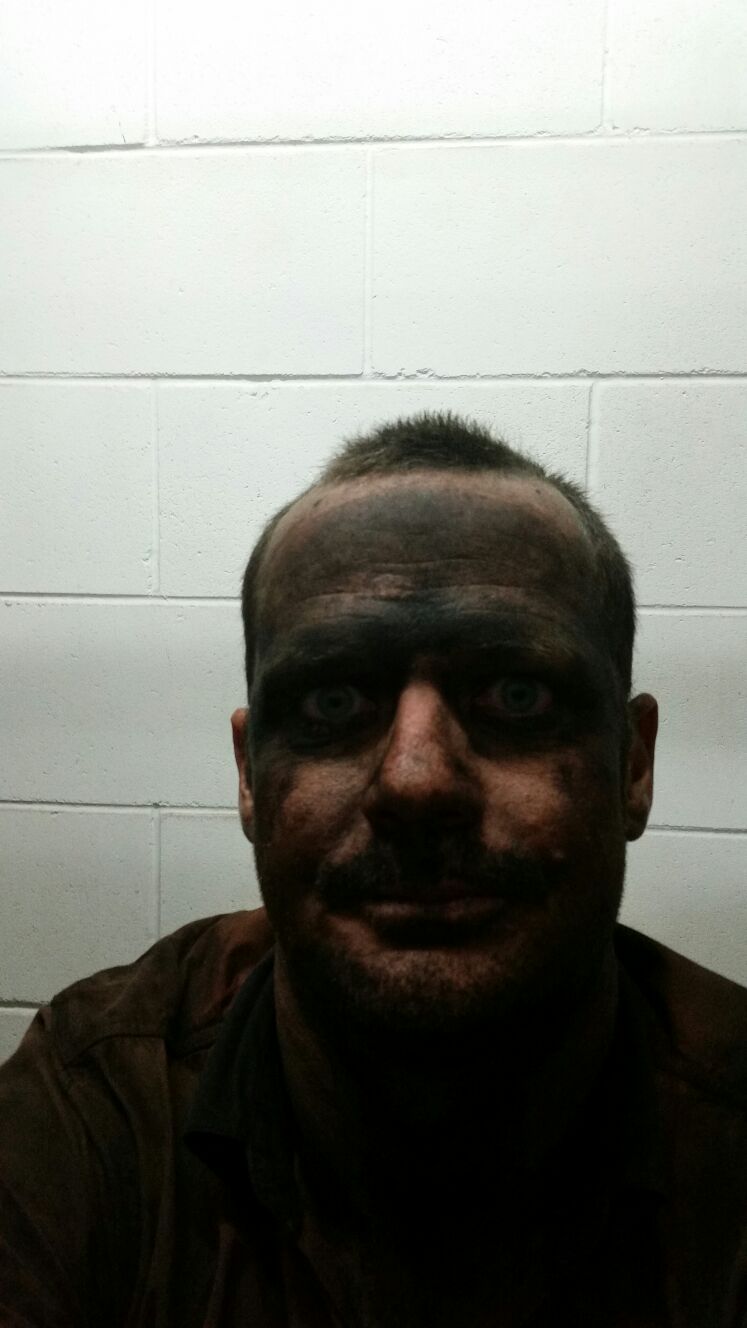 Firstly what is coal?
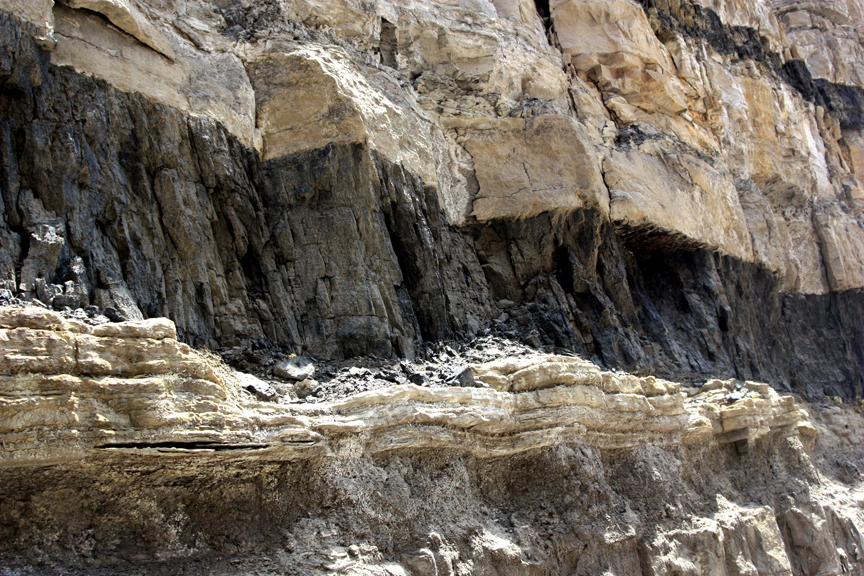 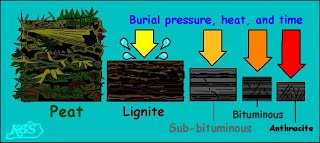 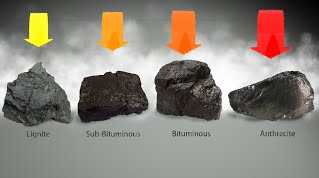 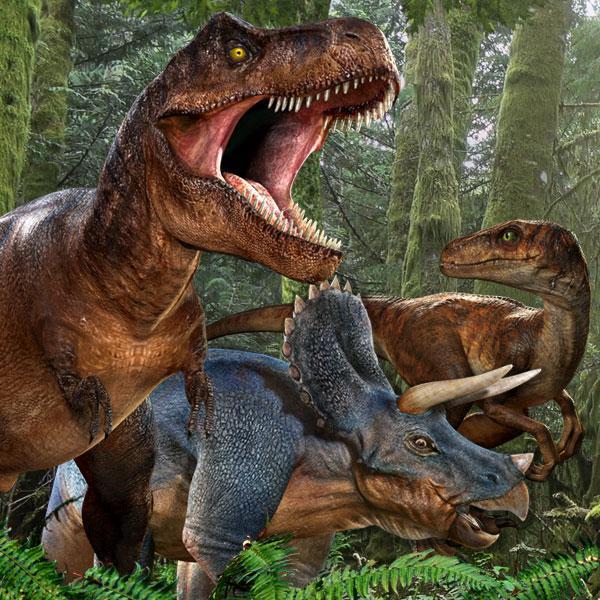 Coal is a fossil fuel and is the altered remains of prehistoric vegetation that originally accumulated in swamps and peat bogs. The energy we get from coal today comes from the energy that plants absorbed from the sun millions of years ago.
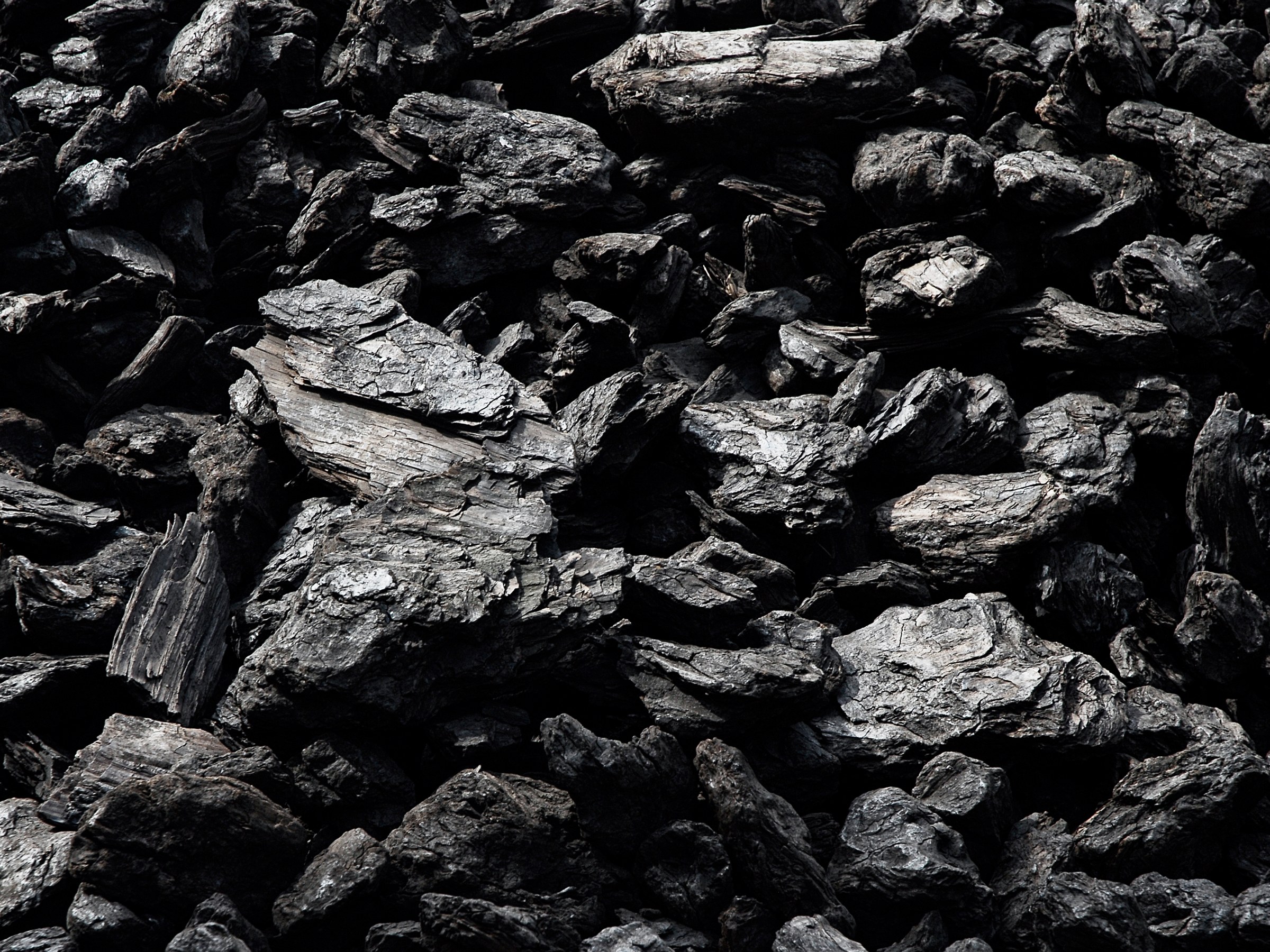 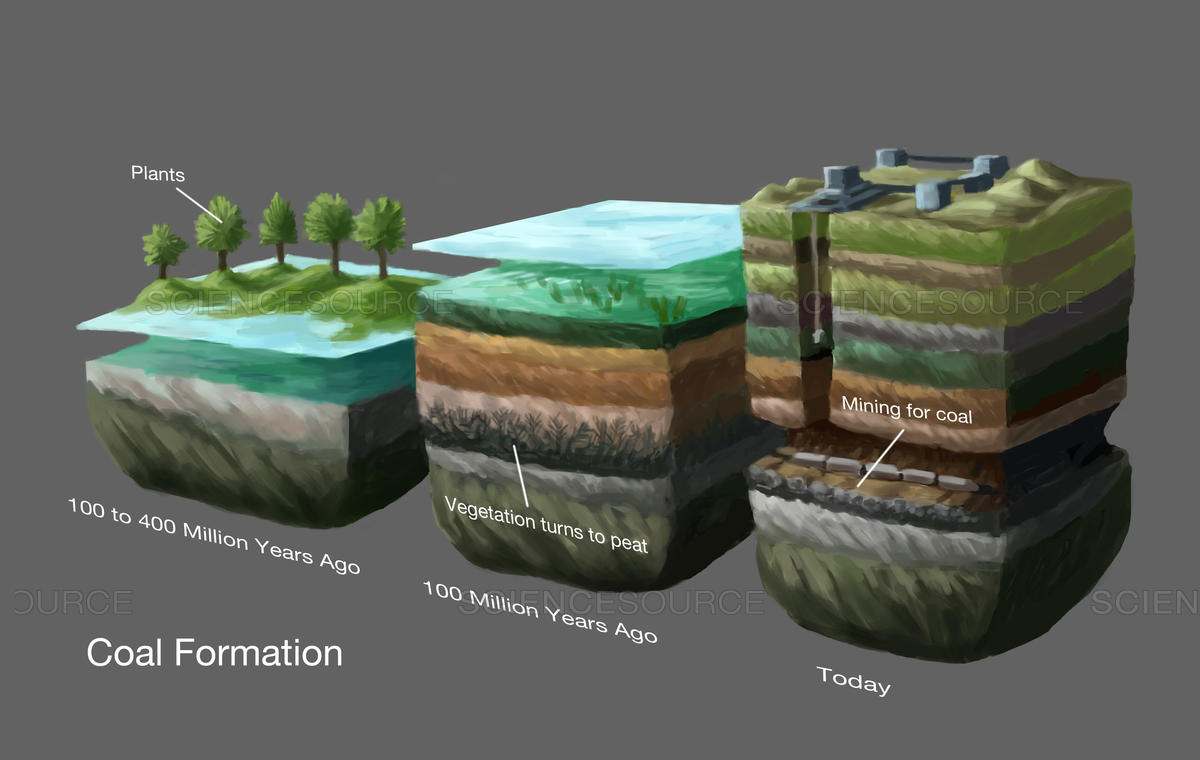 What are the 2 main 			   				uses of coal ?
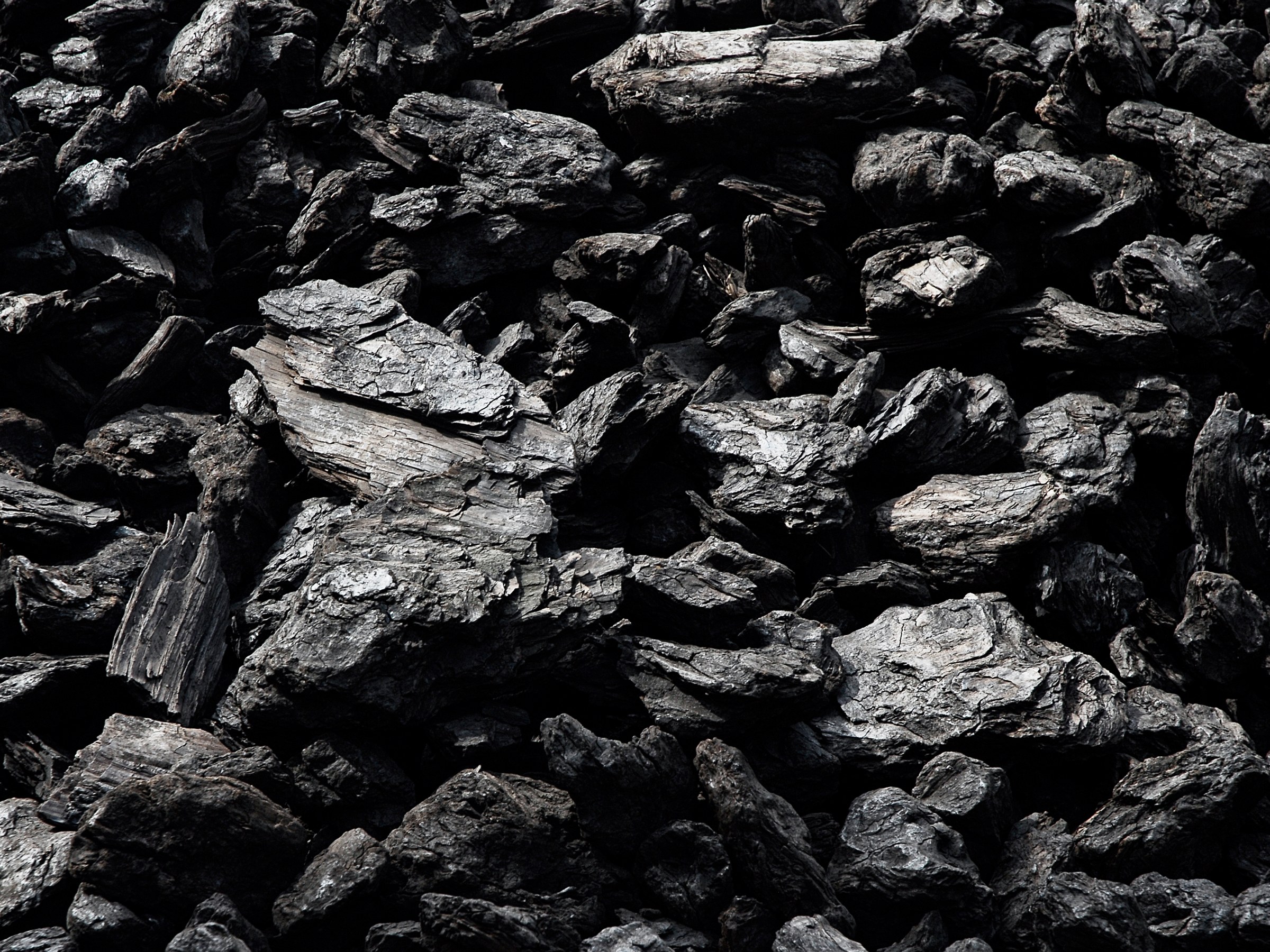 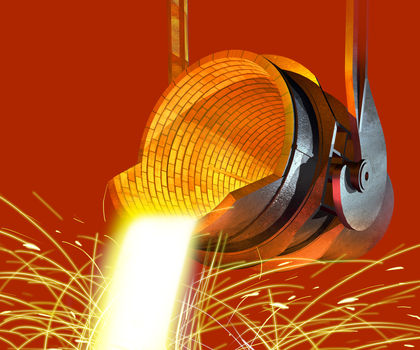 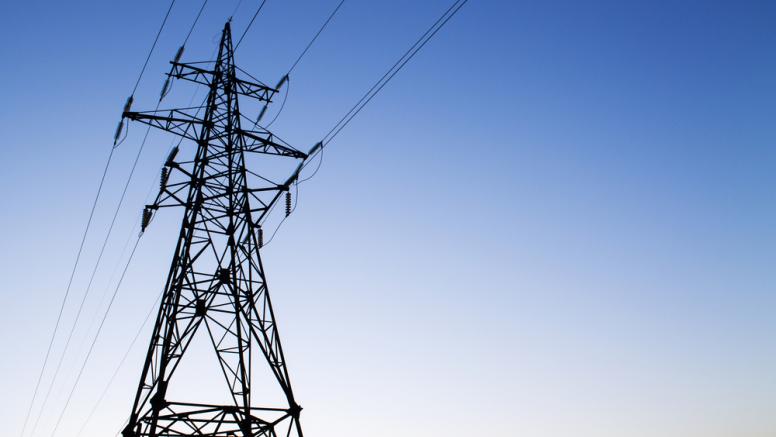 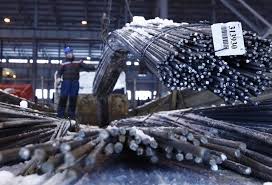 What do I do?
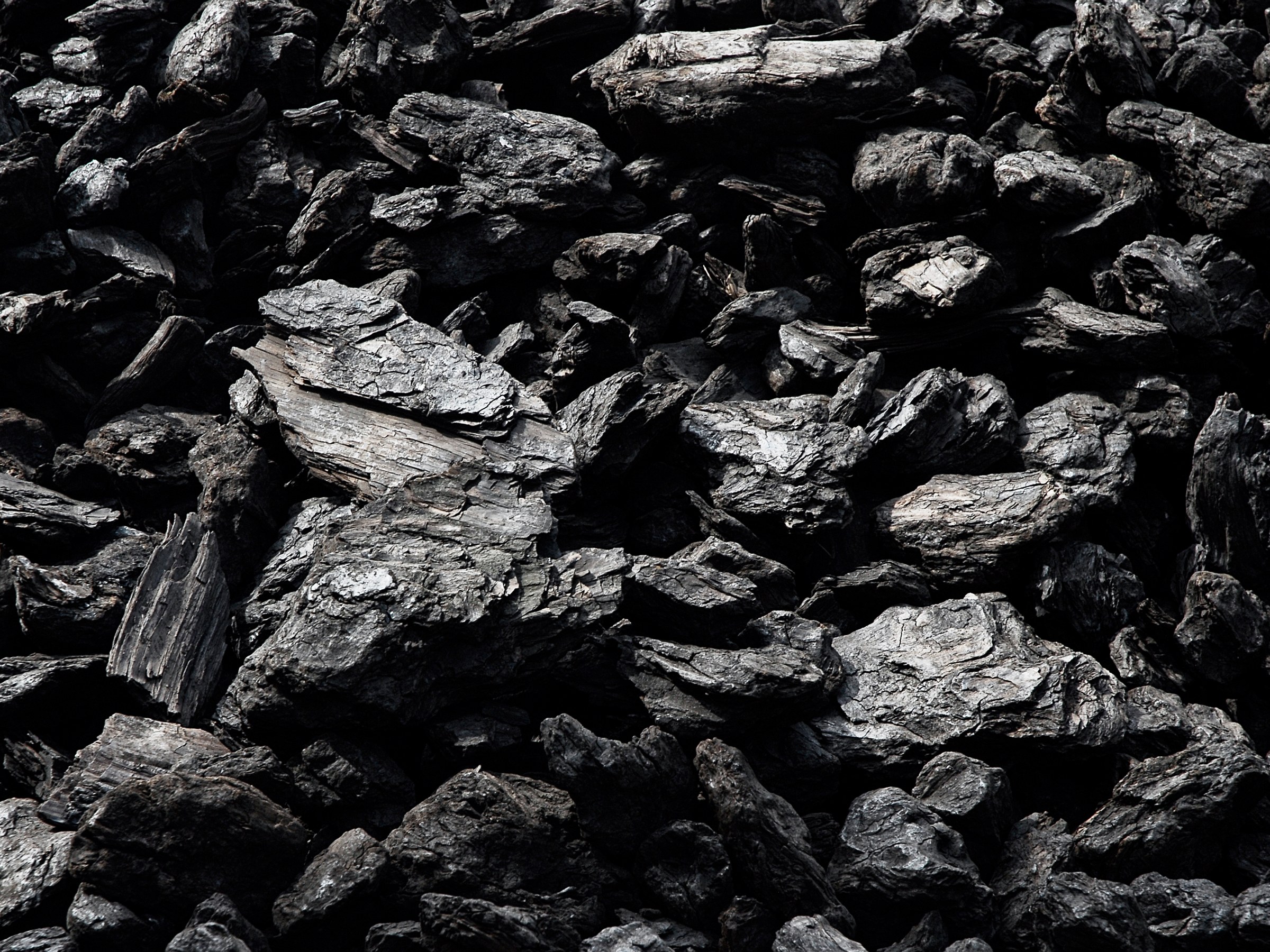 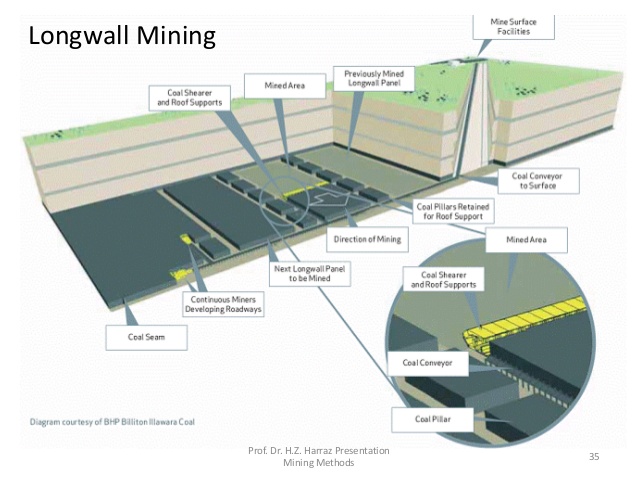 Longwall Mining
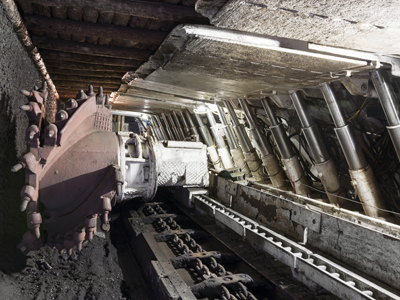 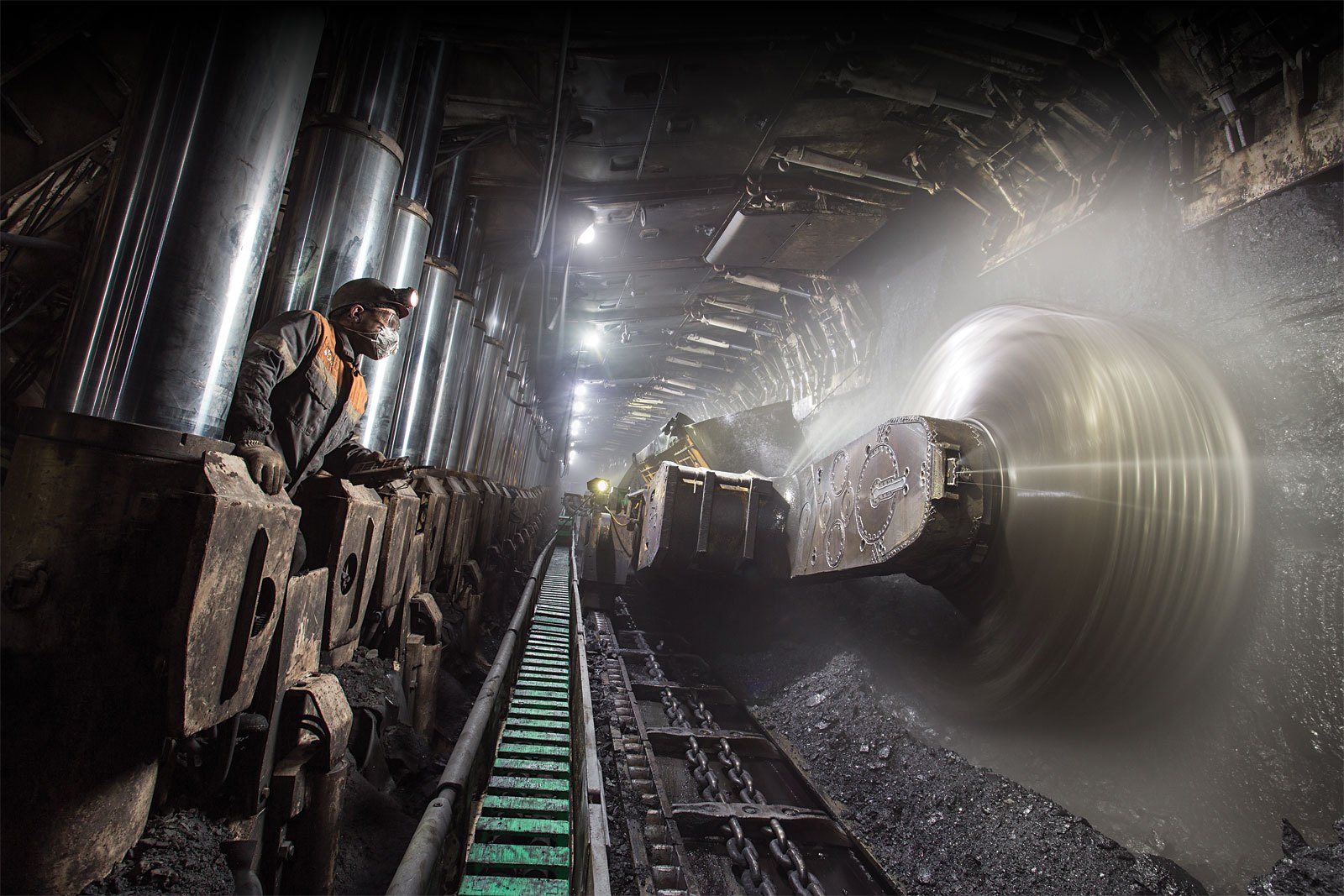 HOT

NOISY

WET

DUSTY

HUMID

GAS

LONG HOURS

HARD WORK
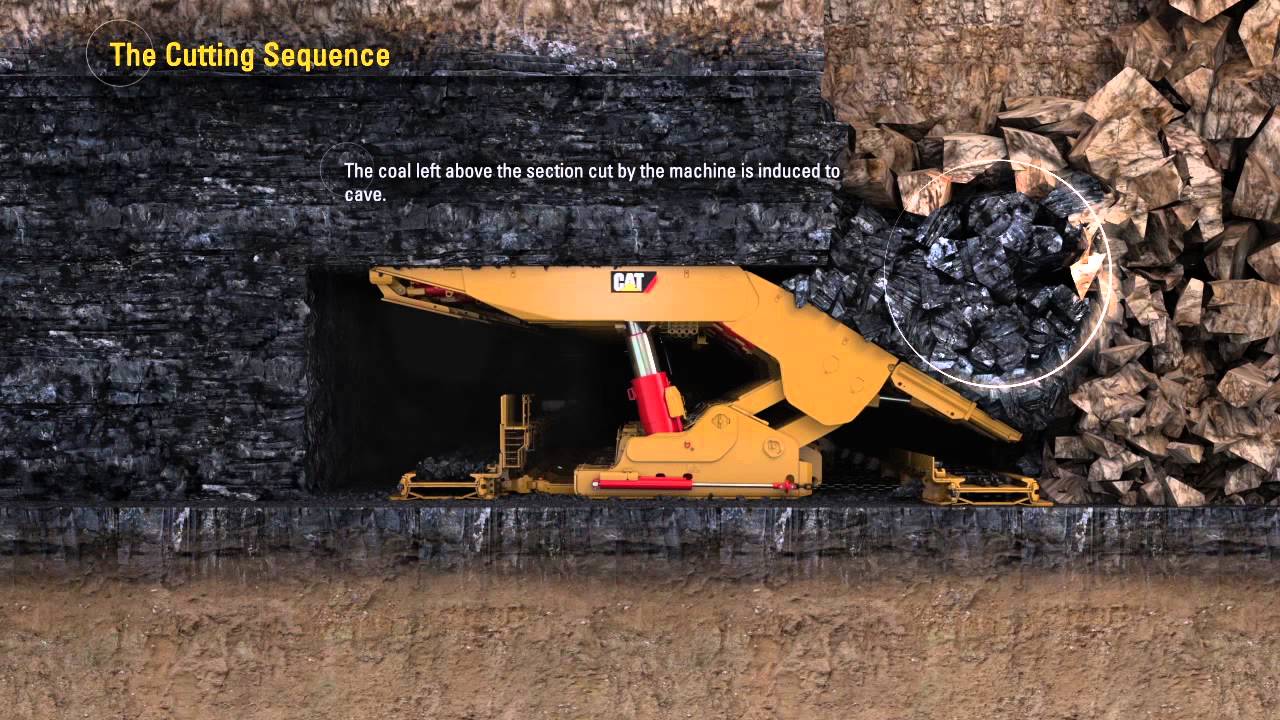 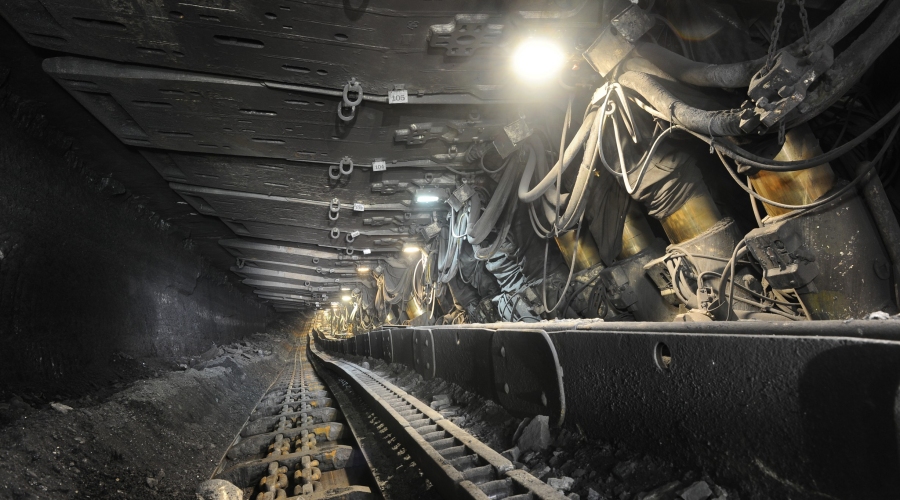 OTHER EQUIPMENT
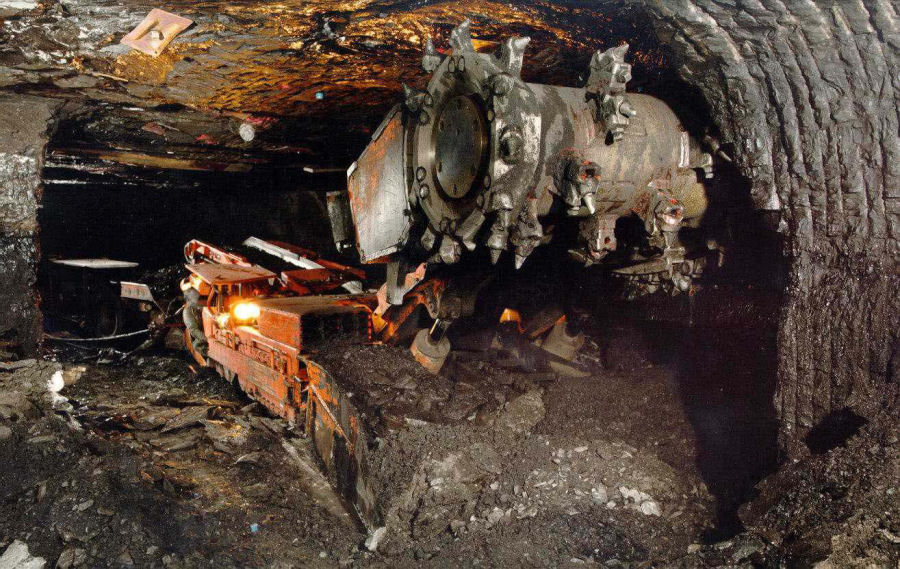 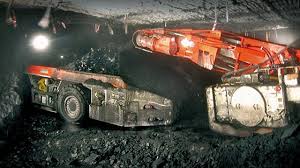 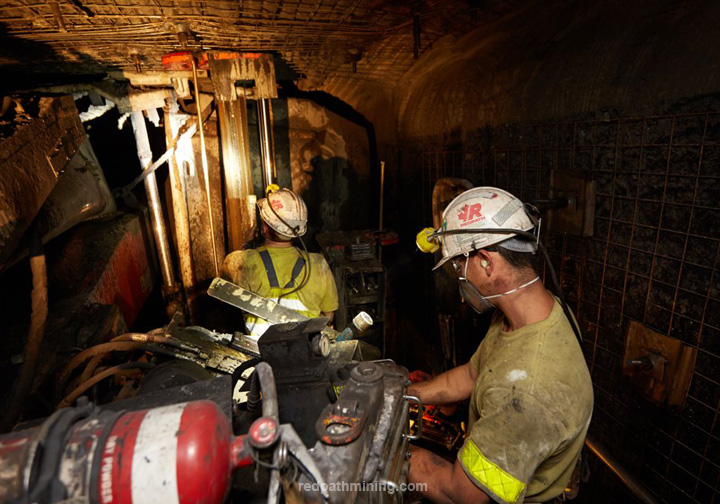 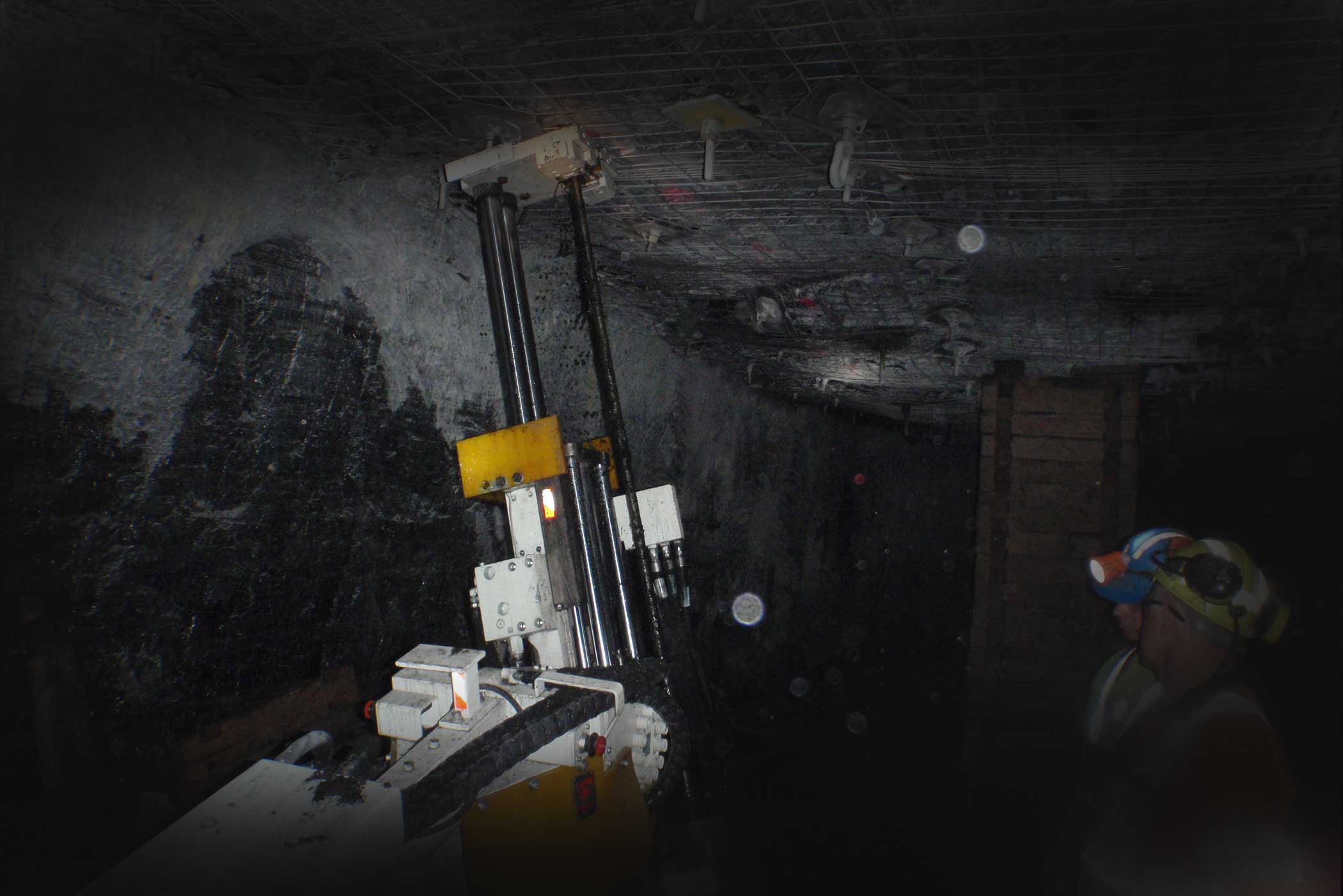 OTHER EQUIPMENT
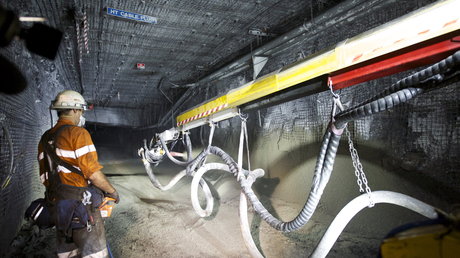 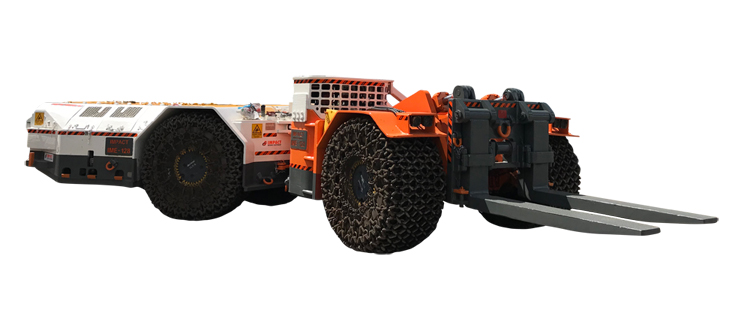 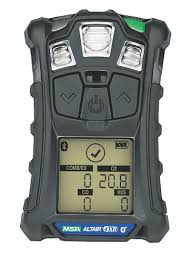 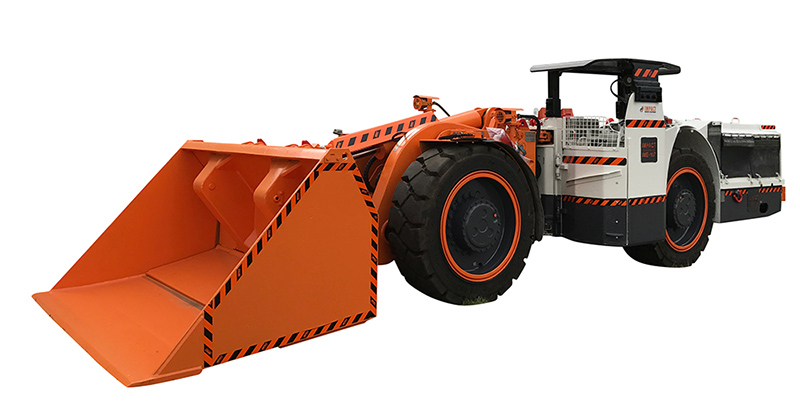 UNDERGROUND
https://www.youtube.com/watch?v=6yLGD8EFFzY
https://www.youtube.com/watch?v=od87_PVwPP4
https://www.youtube.com/watch?v=WmwEB4DY_jc
The Past
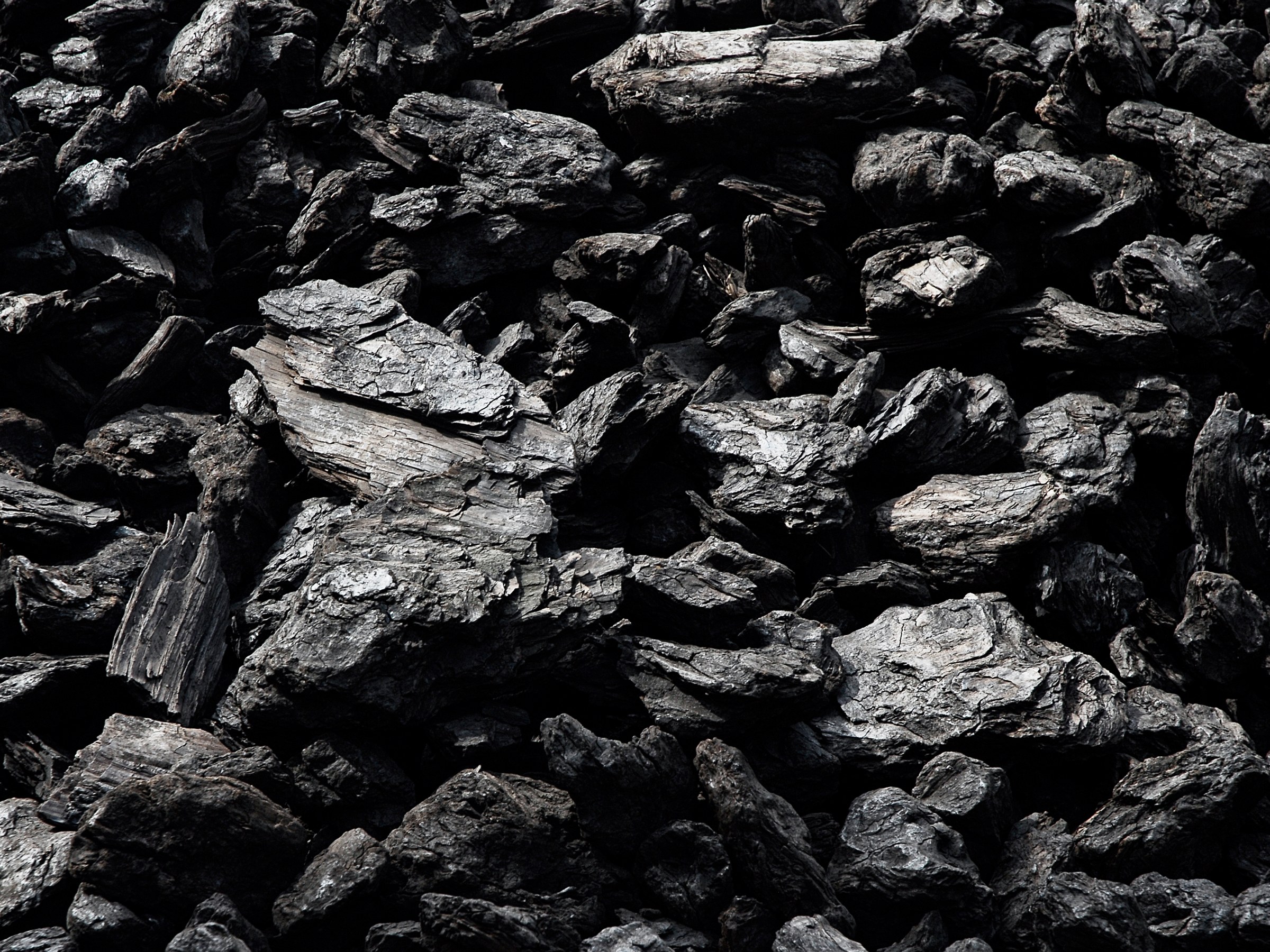 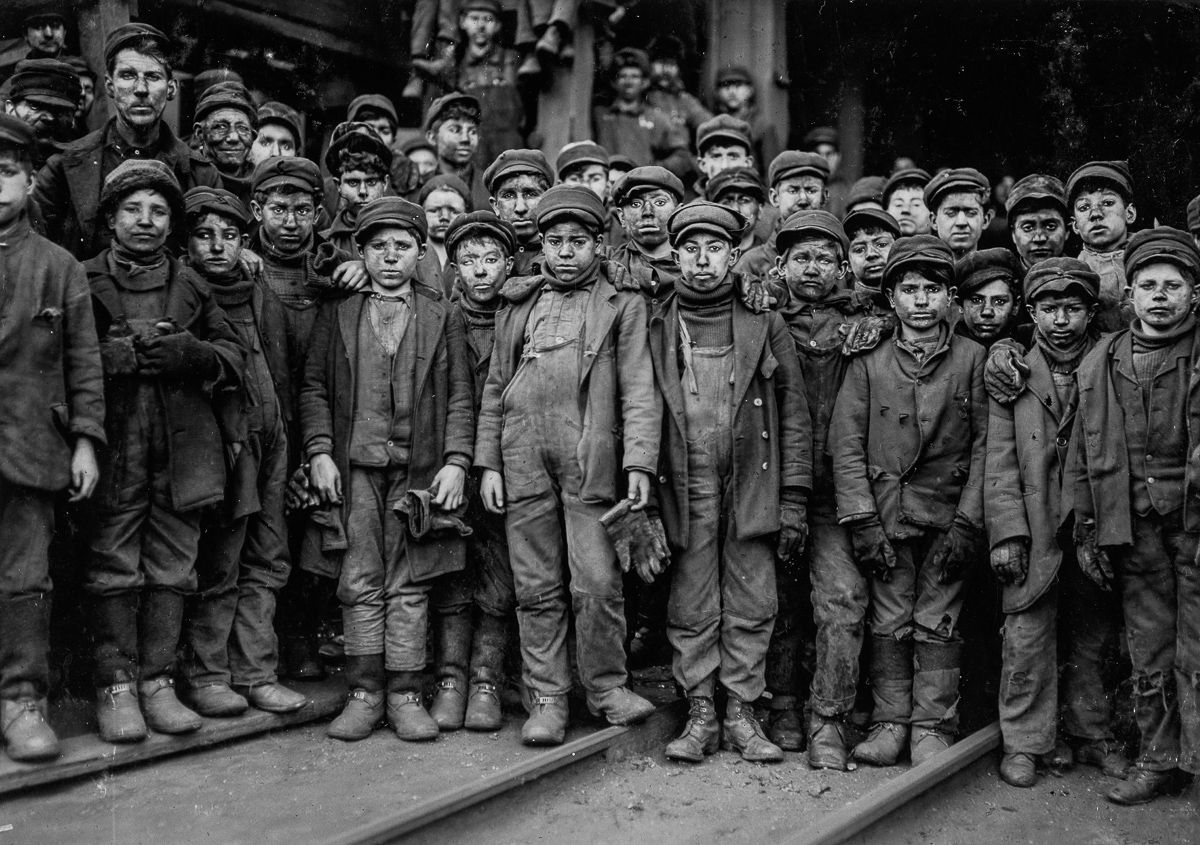 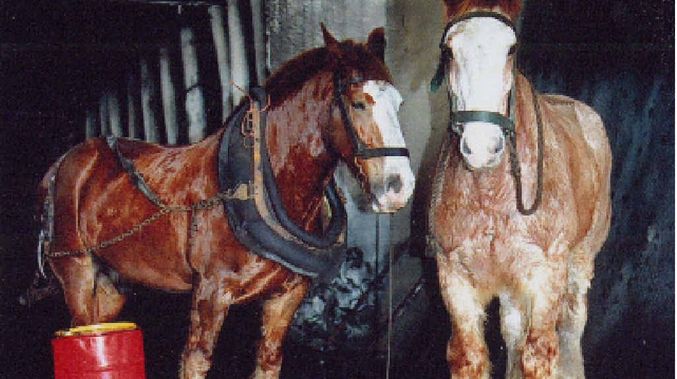 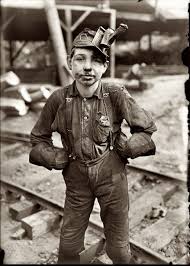 The Future
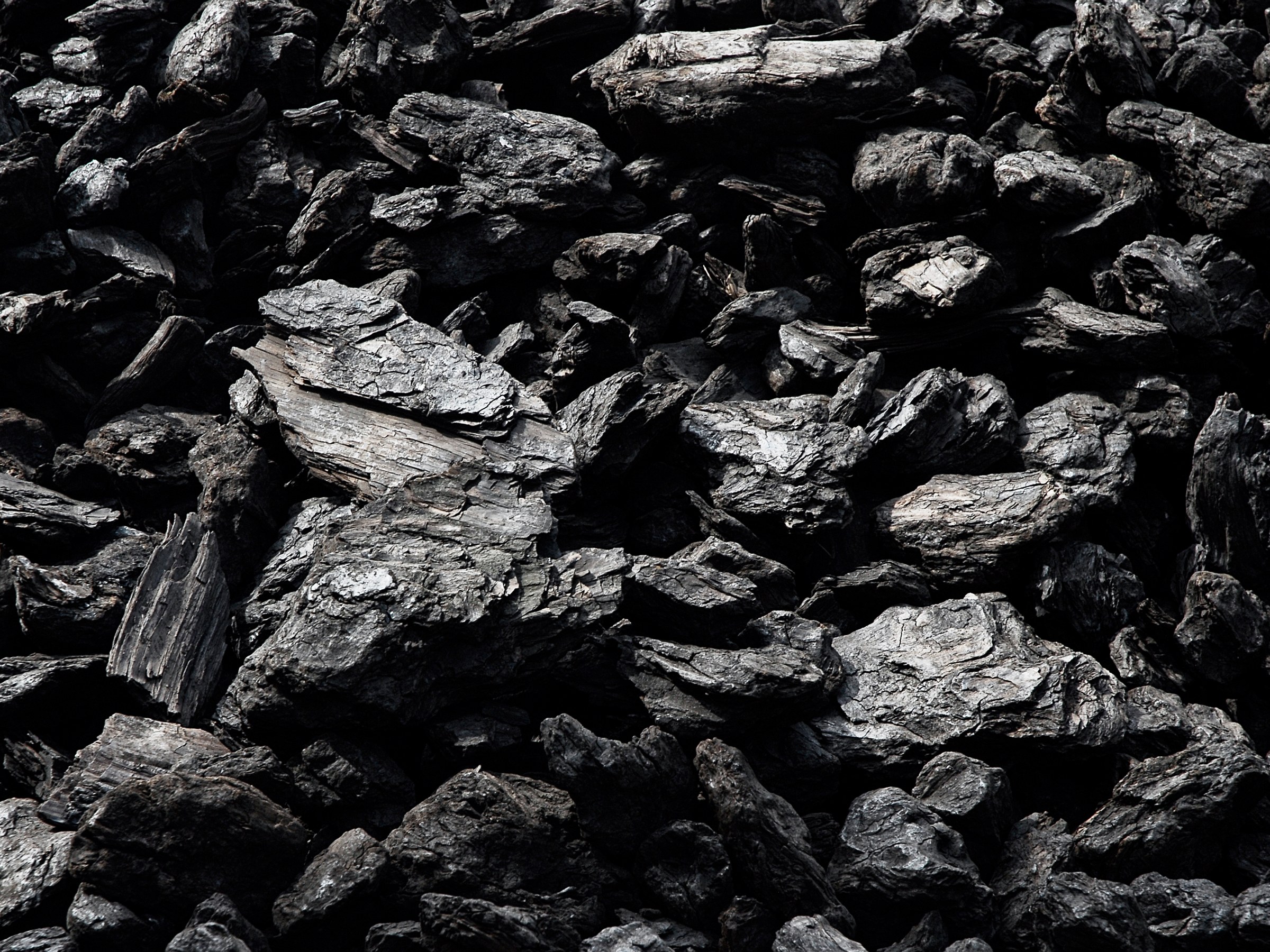 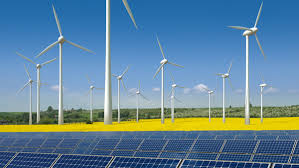 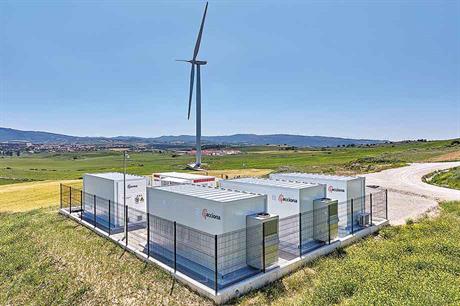 Questions?
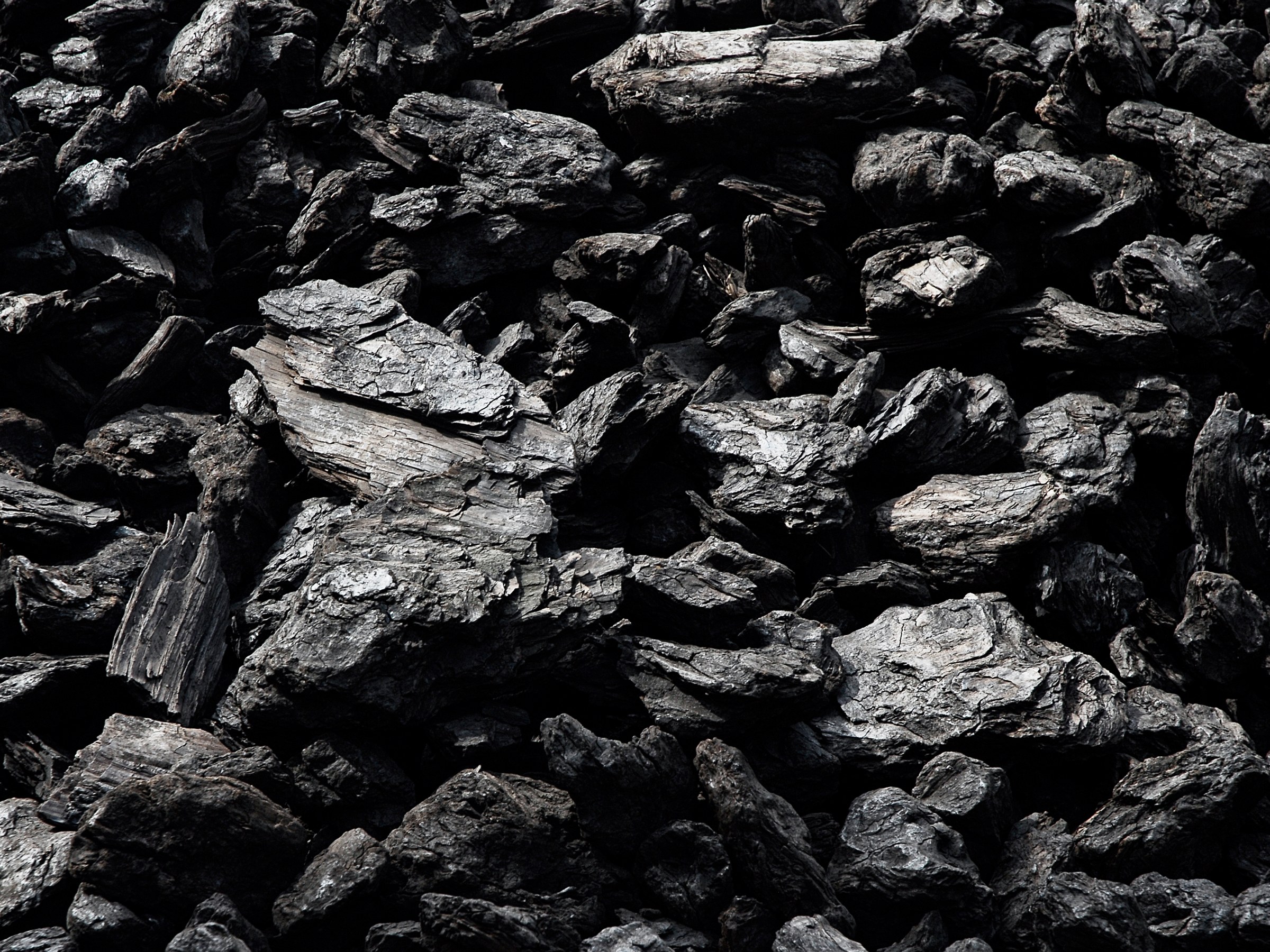 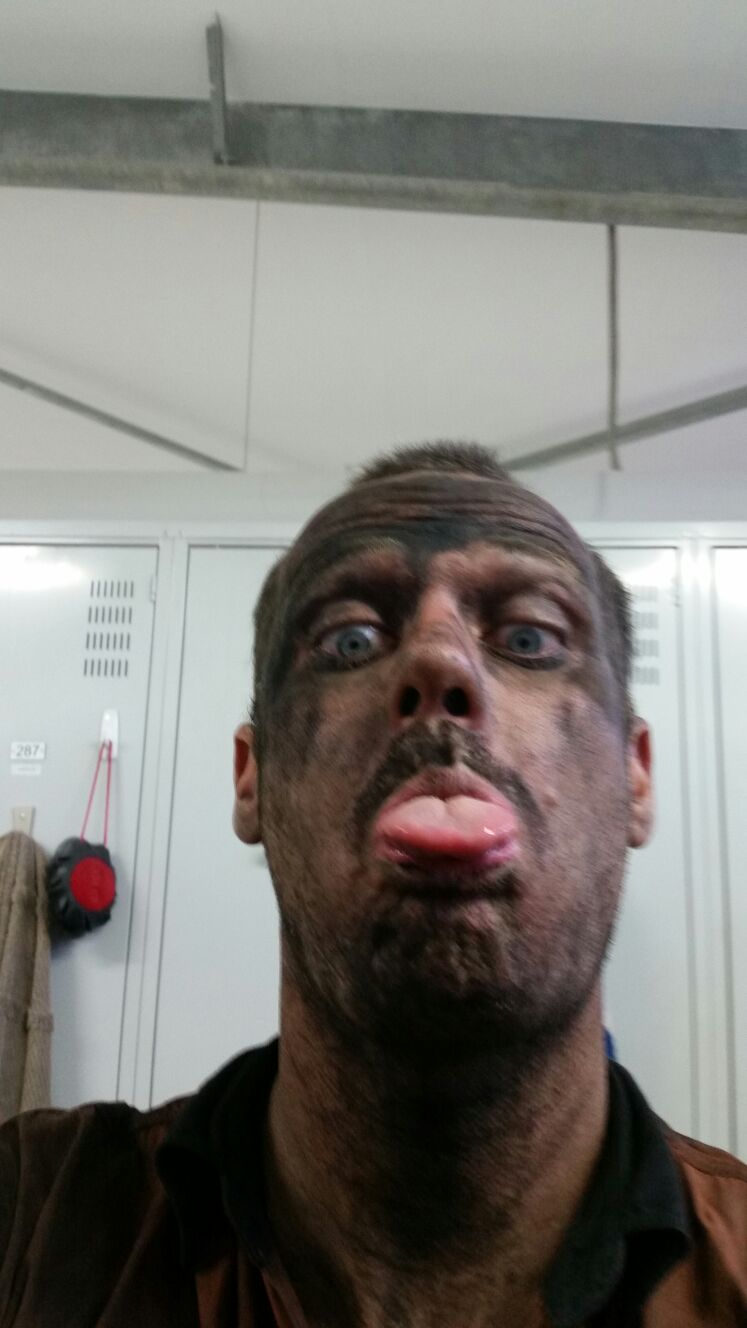